مراجعة الدرس ص 65 كتاب الطالب
س1:
الدارة الكهربائية هي المسار المغلق الذي يمر بهِ التيار الكهربائي .

س2:
الدارة الكهربائية المُغلقة 
التيار الكهربائي 

س3:
في الدارة الكهربائية المغلقة يسري التيار الكهربائي داخل أسلاك التوصيل  من القطب الموجب للبطارية وصولاً للمصباح و حتى يصل القطب السالب للبطارية .
س5:
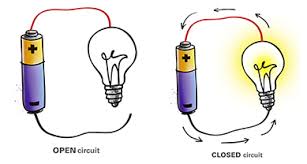 س6:
تكون الدارة مُغلقة عندما تُلامس الحلقة الفلزية المسار الفلزي ، وتكون مفتوحة عند عدم ملامسة الحلقة للمسار الفلزي .

س7:
ب

-----------------------------------------------------------------------

                         انتهى الدرس الأول
أتحقق ص 68 كتاب الطالب :الموصل الكهربائي : يسمح بمرور التيار الكهربائي العازل الكهربائي : لا يسمح بمرور التيار الكربائي
أتأمل الشكل : ص 68  كتاب الطالب :

- القفازات : من المطاط  - عازلة للكهرباء 

- أسلاك التوصيل : من الداخل-نحاس –موصلة للتيار الكهربائي 
                    من الخارج – بلاستك – عازلة للتيار الكهربائي 

- المفتاح الكهربائي : بلاستك – عازل للتيار الكهربائي .
- التيب : اللاصق عازل للتيار الكهربائي 
- المِفك : المُقدمة من المعدن موصل للتيار الكهربائي 
         مُغطي بالبلاستك و أيضا مِقبض المفك مُغطى بالبلاستك و هو مادة عازلة للتيار الكهربائي .
مراجعة الدرس ص 70 كتاب الطالب
س1:
* المواد الموصلة للتيار الكهربائي : هي المواد التي تسمح بمرور التيار الكهربائي من خلالها : مثل الحديد ، النحاس و الالمنيوم .* المواد العازلة للتيار الكهربائي : هي المواد التي لا تسمح بمرور التيار الكهربائي من خلاللاها مثل : الورق ،  الزجاج و الخشب .

س2:
عازلة للتيار الكهربائي 
الحديد
س3:
يرتدي العاملين في الكهرباء قفازات و أحذية سميكة من المطاط ، لكي تكون عازلو للتيار الكهربائي .

س4:
يُستخدم النحاس في صناعة الأسلاك الكهربائية ، لان النحاس مادة موصلة للتيار الكهربائي .

س5: 
يُحذر من لمس الكهرباء و الأيدي مبللة ، و ذلك لأن الماء تحتوي على أملاح و معادن في الماء هي المسؤولة عن نقل التيار الكهربائي .

س6:
د. الخشب .
-------------------------------------
                                                                   انتهى الدرس 2